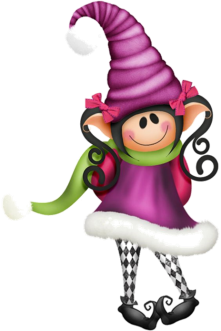 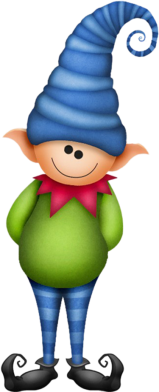 A mese
Jellemzői:
Kitalált történet
A szereplők lehetnek csodás lények: tündér, sárkány, manó, boszi…
Emberi tulajdonságokkal felruházott állatok
Meseszámok: 3,7,9,12,24,100
Formája: verses vagy próza
Eredete szerint:
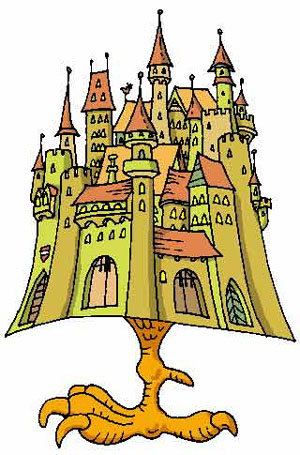 Népmese: Nincs írója, több változata létezik, szájhagyomány útján terjed.
Műmese: Szerzője ismert.
Fajtái:
Állatmese: 
Az állatokat emberi tulajdonságokkal ruházzák fel. Pl.: beszélnek.
Osztozkodik a róka 62.o.
Tréfás mese:
Egymást követik a humoros események. 
A mesélő legfőbb célja a megnevettetés.
Fajtái:
Tündérmese:
Csodálatos események történnek. 
Különleges tulajdonságokkal bíró lények szerepelnek benne.
Az égigérő mesefa 56.o.
Valós mese: 
Nincsen benne csoda.
Szereplői hétköznapi emberek.
Hervay Gizella: Elfelejtő mese 14.o.
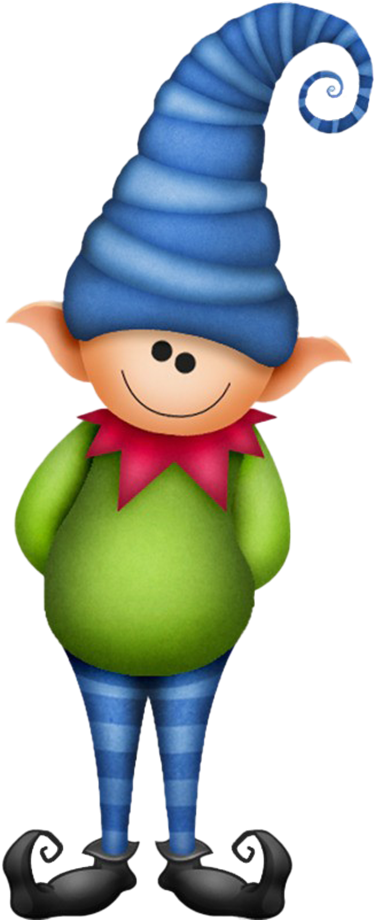 Találjátok ki, melyik meséből vannak a képek!Mondjátok meg, milyen fajta mese, miért!
Mire jó?
(Janikovszky Éva)
8.o.
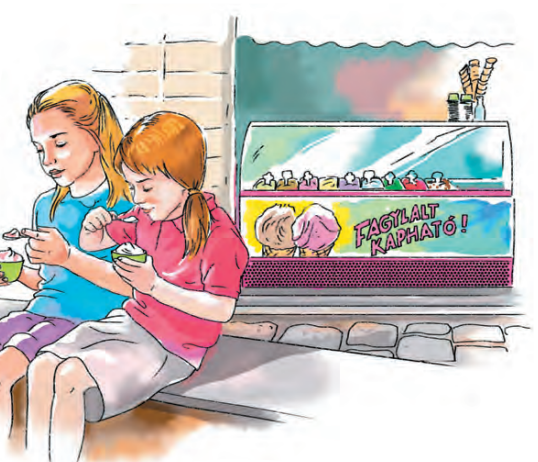 Műmese
Valós mese
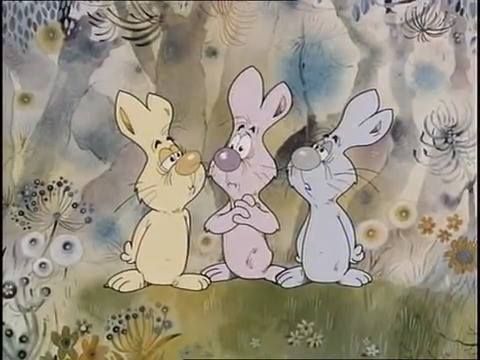 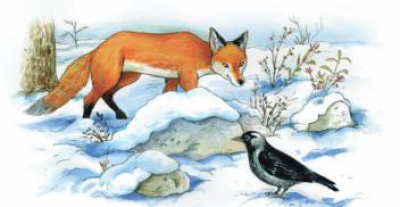 A csókai csóka (Móra Ferenc)
35.o.
A három nyúl (Zelk Zoltán)
58.o.
Műmese
 Verses mese
A csillagszemű juhász
70.o.
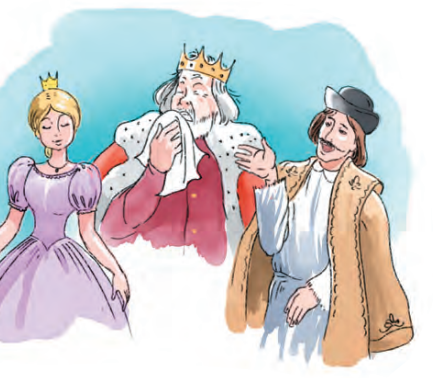 Népmese
Tündérmese
Osztozkodik a róka
62.o.
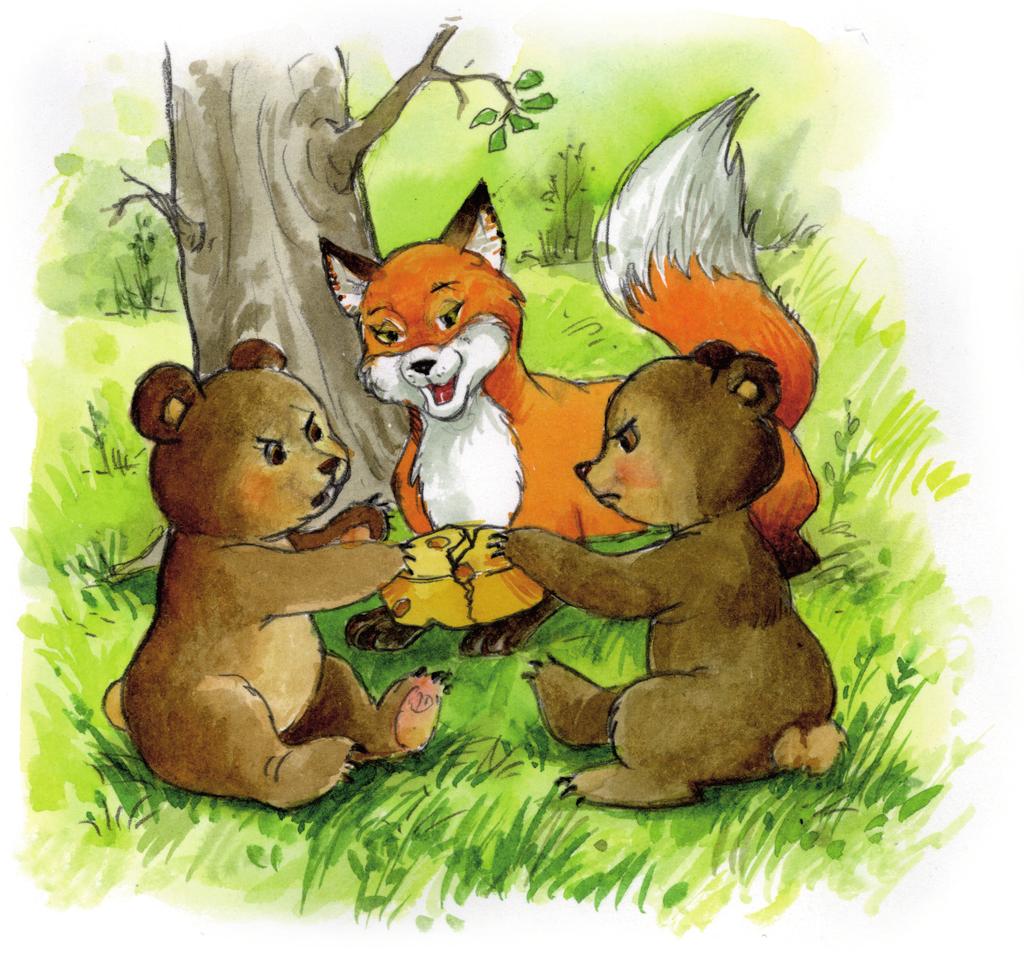 Népmese
 Állatmese
Mátyást megvendégelik
84.o.
Népmese
Valós mese
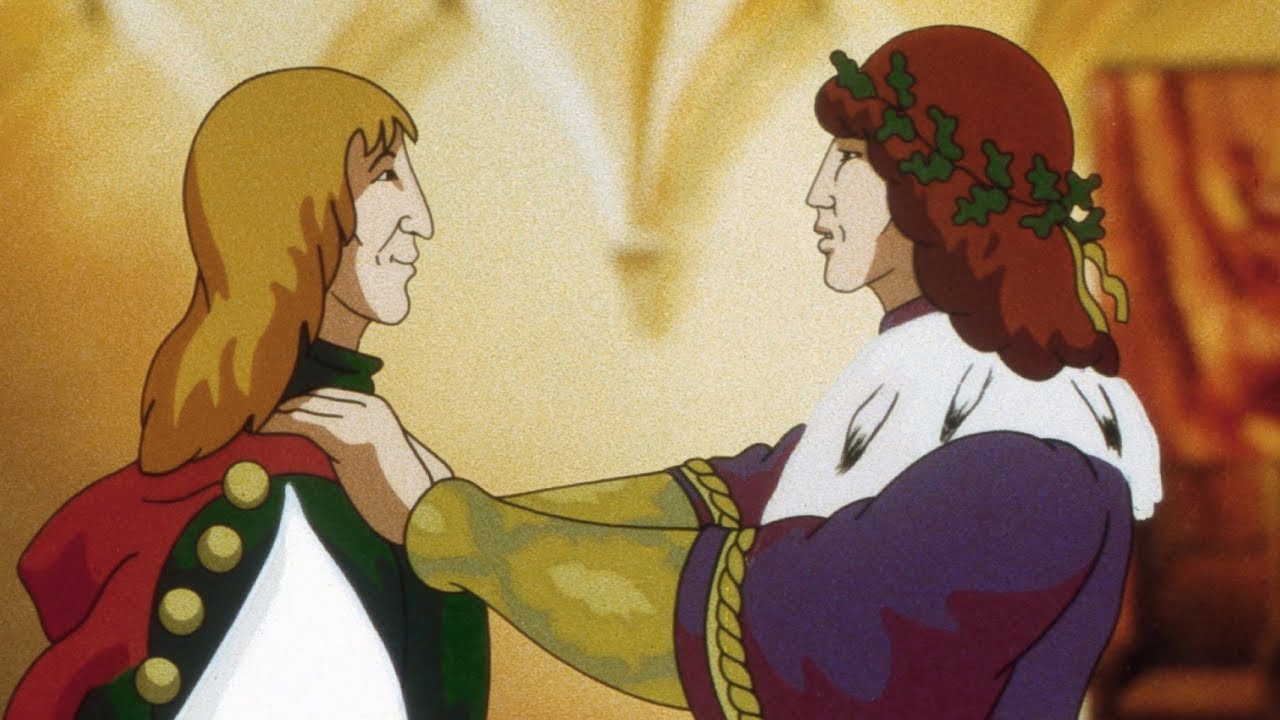 A búbos pacsirta meg a rezgő nyár
(Kolozsvári Grandpierre Emil)
57.o.
Műmese
Állatmese
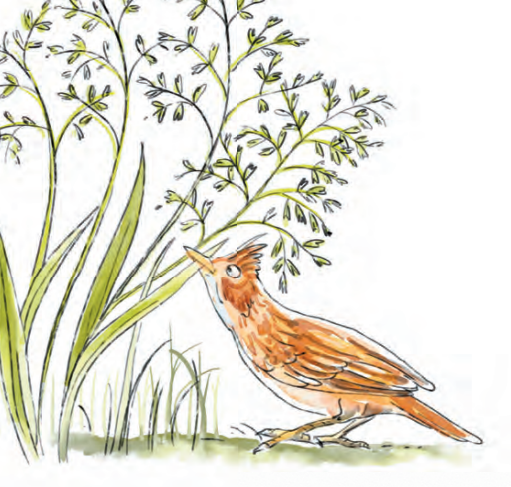 Ugorjunk árkot!
61.o.
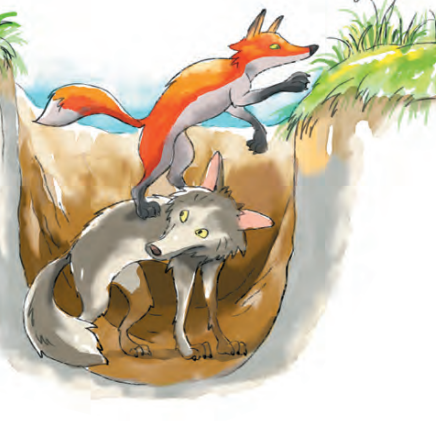 Népmese
Állatmese
A három kívánság
66.o.
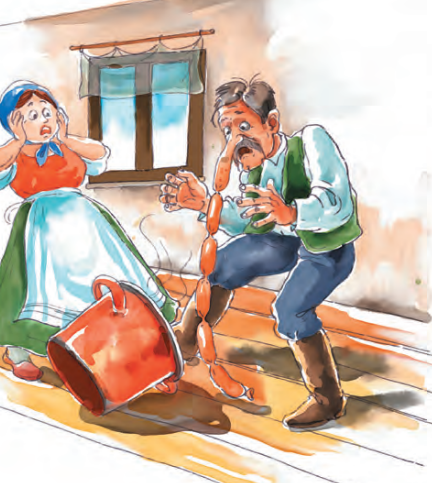 Népmese
Tündérmese
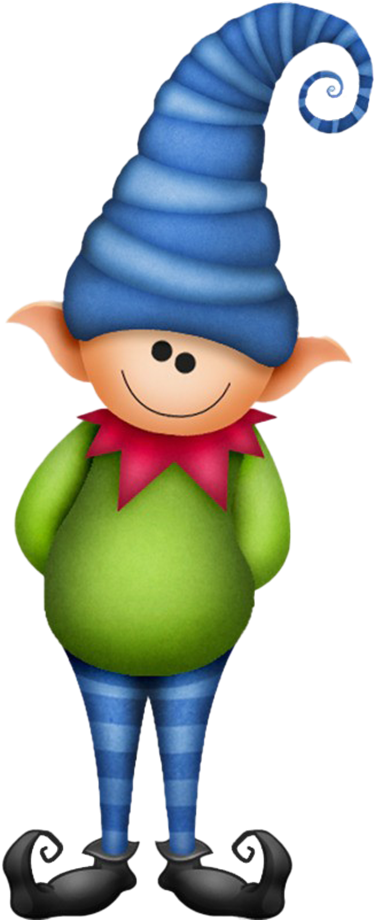 Ügyesek voltatok!